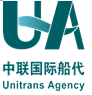 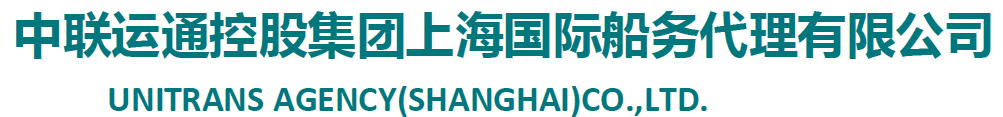 进口换单网上预约流程及注意事项（2021.12.20更新）
网站地址：http://service.unitrans-agency.com:8080/
换单地址：虹口区东大名路908号24楼5号窗口   
换单咨询：65955713（窗口） / 65955703（窗口）
办公时间：周一至周五，8：30~12：00  /13：30~17：30
1
目录：
2
查询船舶靠泊时间 ， 码头网站地址（港航纵横） www.hb56.com 
    （我司规定必须等船靠港后才可预约，预约功能在靠港后开放）
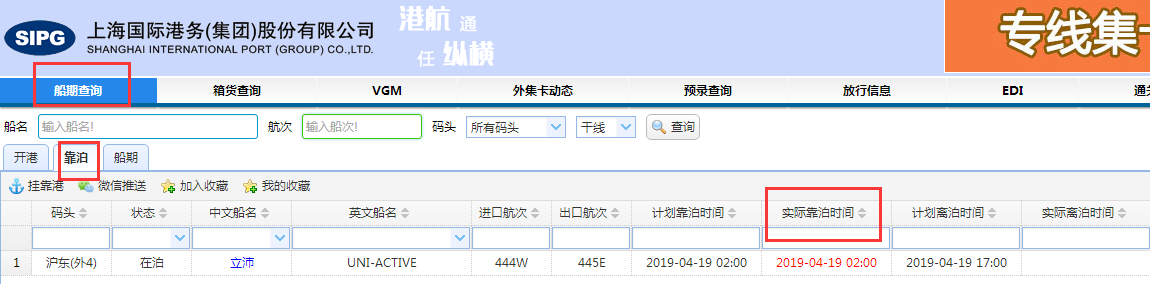 3
预约操作流程
我司网站地址  http://service.unitrans-agency.com:8080/
已签约客户：输入用户名、密码登录后即可预约
未签约客户：联系021-65955736王小姐，先完成签约。点击“进口换单查询及预约”，可查询换单信息及换单费用明细，但不可预约。
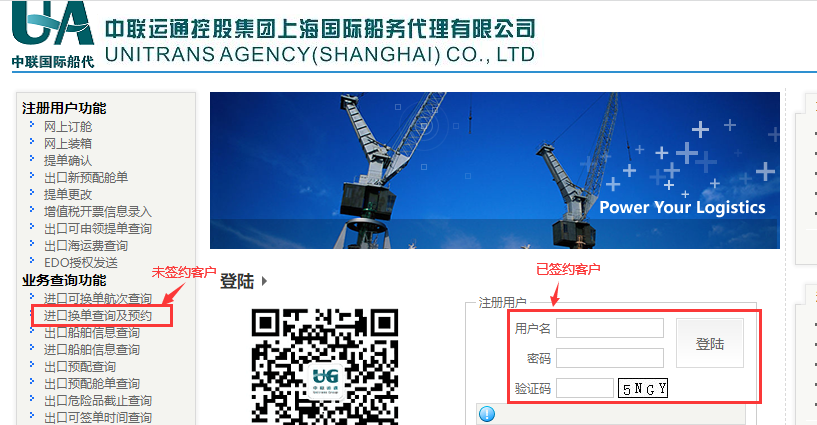 4
登录后，请点击： “进口换单查询及预约”













2.       输入“提单号”及“箱号”，点击“查询”
            同一提单号下如有多个箱号，只需输入一个箱号即可
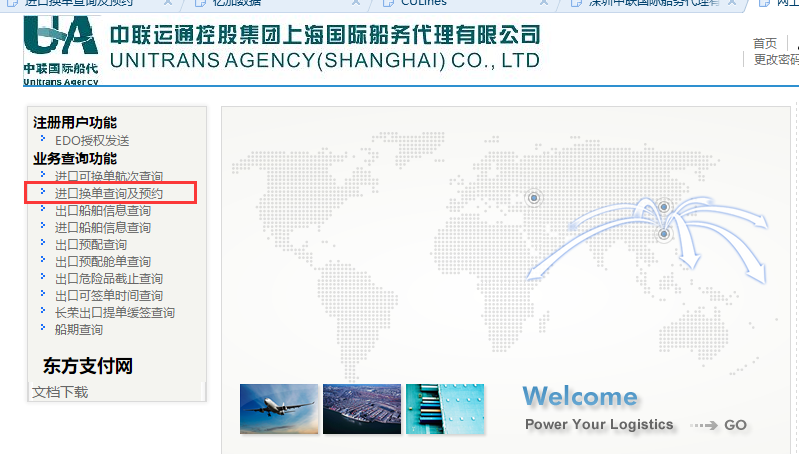 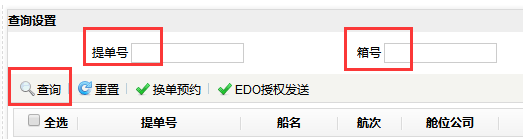 5
3.     请仔细核对舱单内容（数据错误请及时联系我司咨询修改）及费用明细
注意：是否可预约、是否电放、收费币种、详细金额，该页面都能看到
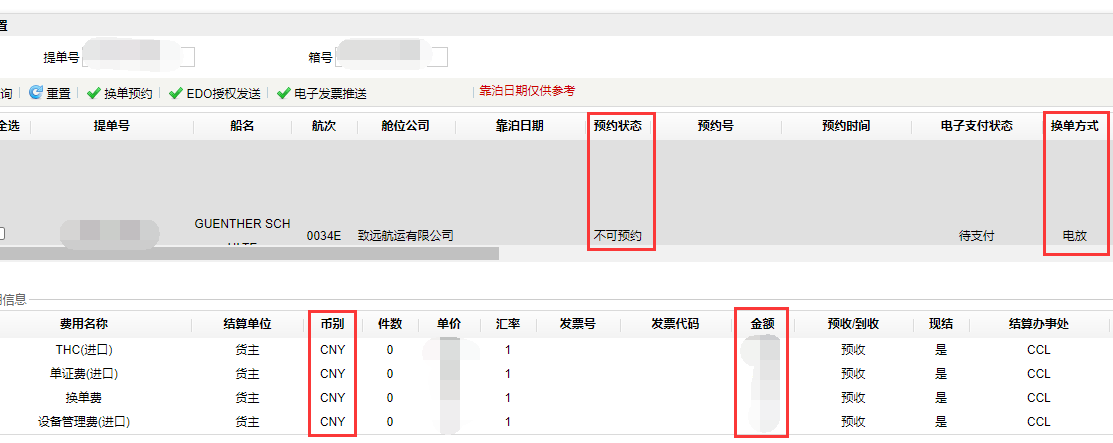 6
4.   点击“换单预约”，提货单种类系统默认为“电子提货单”

 空箱换单：预约时请选择“纸质提货单”；
 私人物品换单：必须先预约“电子提货单”，资料送至我司窗口后由我司工作人员手动改成“纸质提货单”。
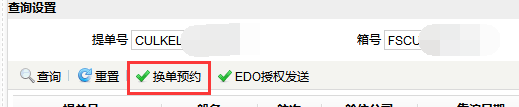 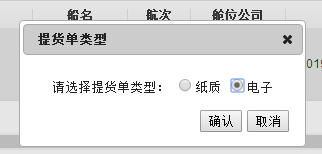 7
5.     出现“预约换单”弹出框（见下图）请仔细填写信息，填妥后点“预约”。
          注意：1. 填入的信息就是开票信息，如因贵司填制错误造成开票错误，责任风险由贵司自行承担；
                        2. 预约单无需打印。














6.        预约成功，弹出框会显示换单费总金额
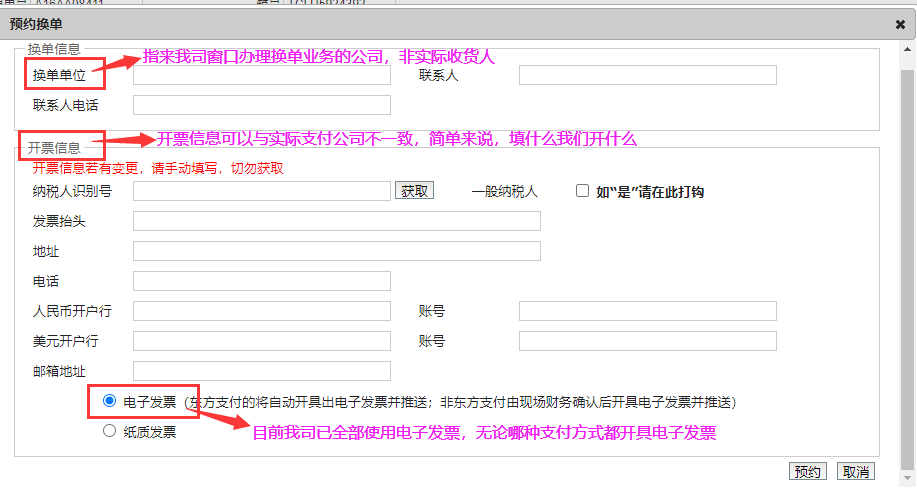 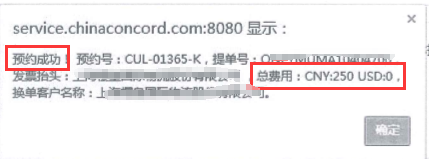 8
电子发票
“转账水单”请发送至我司财务部邮箱uaacc@unitrans-agency.com（标明提单号+开票信息）
               
  如果财务推送的第一遍发票没有收到，可按以下办法自行下载
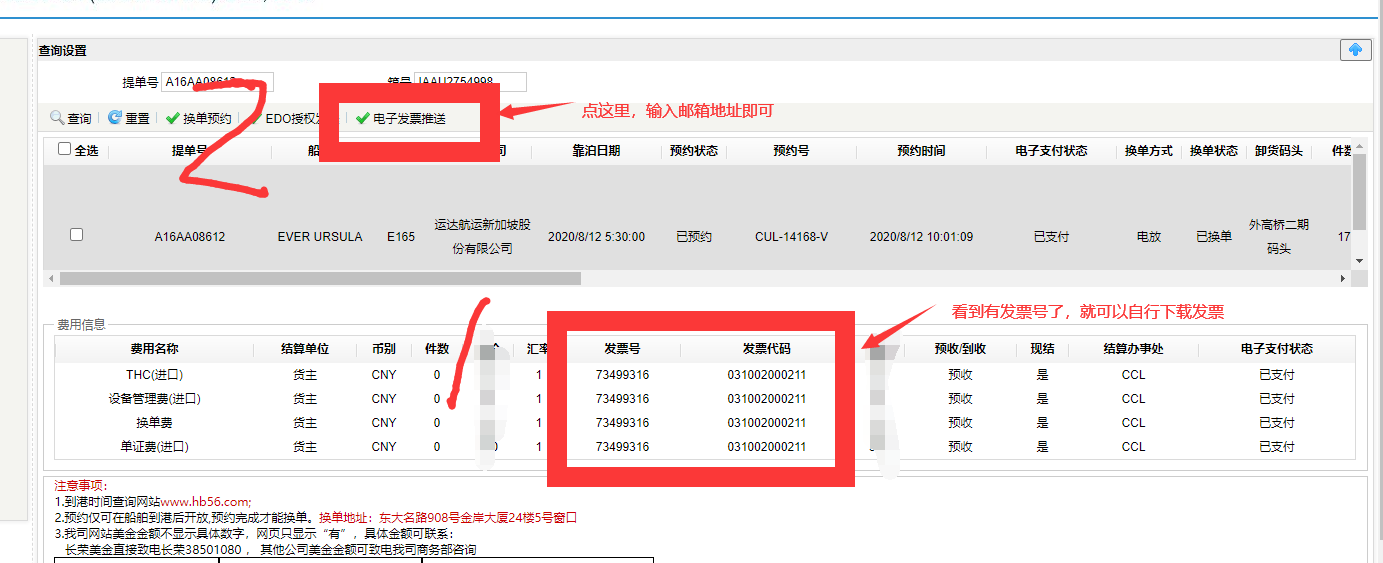 9
EDO授权
可以先至EDO网站查询车队/放箱公司是否已注册成功（ http://edo.sipg.com.cn ）
        注意：客户状态必须显示3个Y，才能正常做授权，否则将无法授权(见下图）
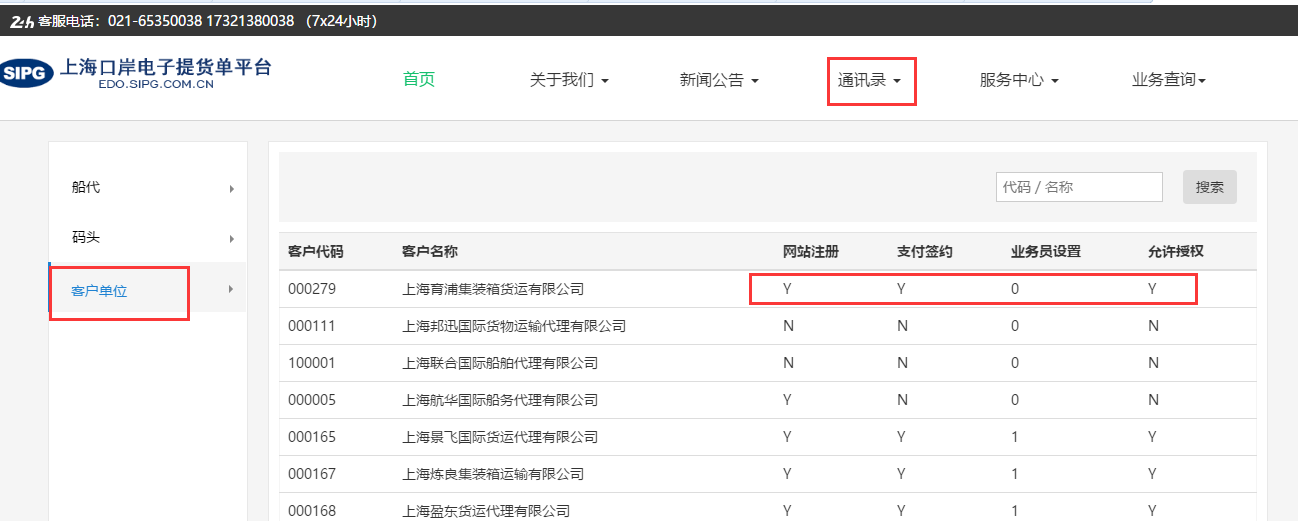 10
预约完成提单信息会“暂时消失”，
我司收到换单资料并审核完毕后，提单信息会重新出现即可授权
1.     使用用户名密码登录，进入电子提货单授权页面
           请务必保证预约时登录的用户名与授权时登录的用户名保持一致，否则可能无法找到你的授权信息。
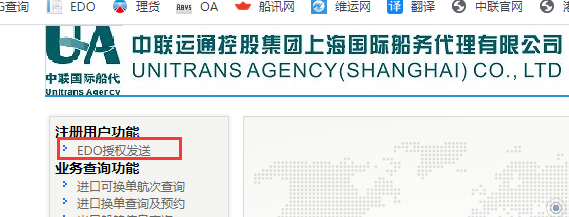 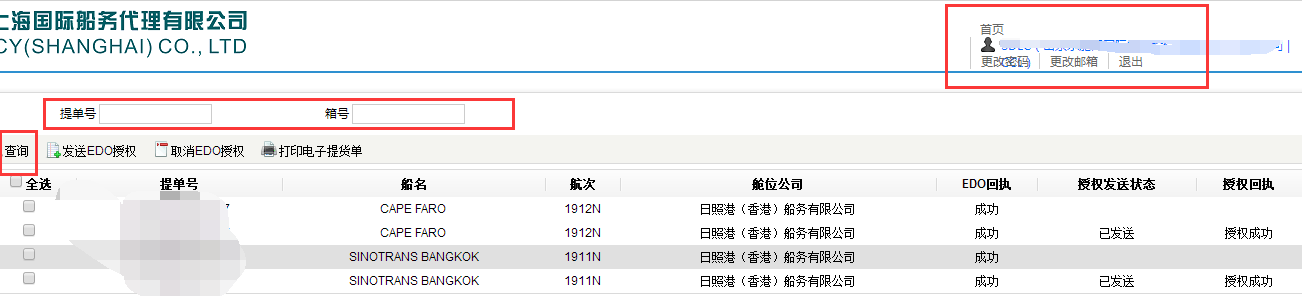 11
2.     我司收到换单资料并审核完成后，我司会发送EDO报文信息。
           当看到“EDO回执”栏为“成功”后，即可开始“授权”







3.    选择需要授权的提单号，点击“发送EDO授权”出现以下页面
          输入已在上港备案过的车队代码或名称，确认发送





4.     发送后请持续关注“授权回执”栏，直到变为“授权成功”，说明已成功。
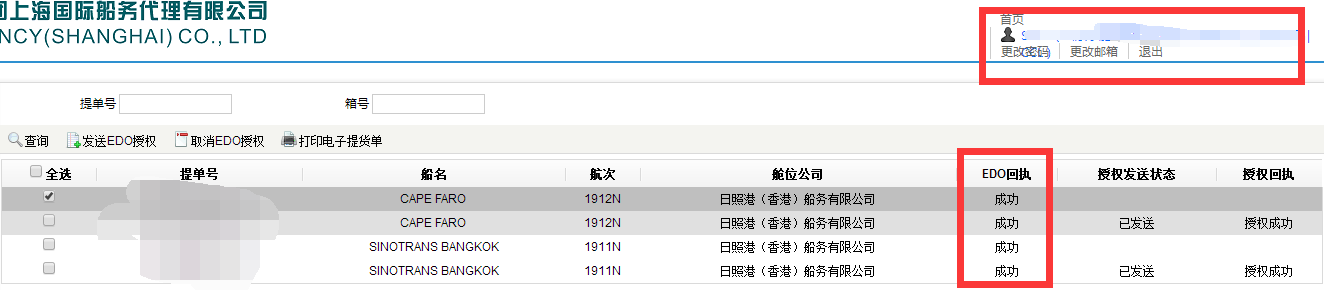 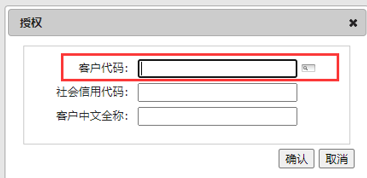 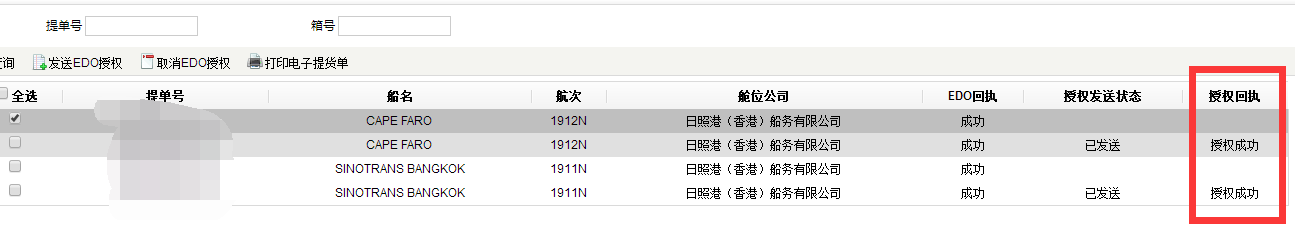 12
进口换单电放保函及EDO授权委托书使用说明
网址：http://service.unitrans-agency.com:8080/
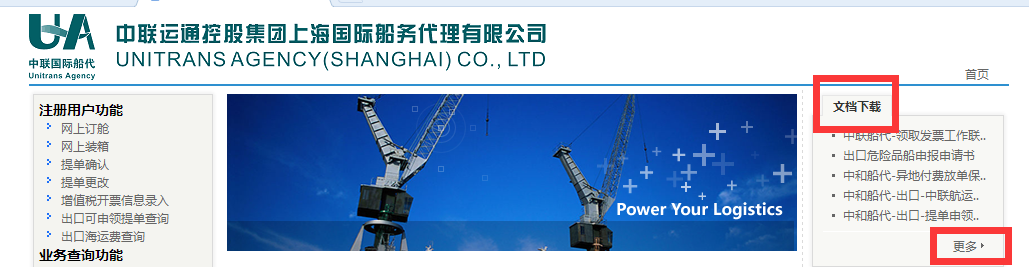 13
注意事项(希望各位客户能仔细阅读)
换单费用明细：一般可在船舶到港前0.5-1天左右在预约界面查询到。
换单费付费方式：东方支付，银行转账。
东方支付客户：如在船到港前已查询到换单费用可先安排付款, 待船靠泊后再预约即可。付款≠预约。
在东方支付网站“识别号处输入提单号”可查询到付费信息。
转账账号： 中联运通控股集团上海国际船务代理有限公司
                   USD账号：中国银行上海市分行营业部  453375542175  
                   RMB账号：中国银行上海市分行营业部  454675539729
对换单费用有疑问：
长荣美金费用：长荣和运达的美金费用在我司网站只显示“有”，具体金额请直接联系船公司询问。
                                 EVG咨询电话021-38501080,   IAL咨询电话021-65957023
阳明美金费用：阳明美金费用由船公司直接收取，具体金额请咨询船公司，阳明咨询电话021-61206166
其他费用有疑问：可咨询我司商务部 65953323  65955736，EMAIL:uasd@chinaconcord.com
14
TSC换单: 进口费用由TS自行收取，需凭敲过TS进口收费章的提单才可换单。
                  我司只收取换单费。
        TSC付费地址：吴淞路218号18楼   收费咨询电话：63092547

ONE换单: 进口费用由ONE自行收取，我司只收取换单费。
        ONE进口到付费用查询网站：    
     http://cloud.easipass.com/oneeir2/oneComnQry.do?forward=searchBill
        ONE收费咨询电话：51366205

押箱及退押
押箱：YML进口危险品箱、环世捷运，换单时须提供支票原件及复印件。
退押：每周二/四，凭盖有我司“支票收讫”章的支票复印件与提货单（或海单）复印件退回支票。
15
换单方式及背书要求
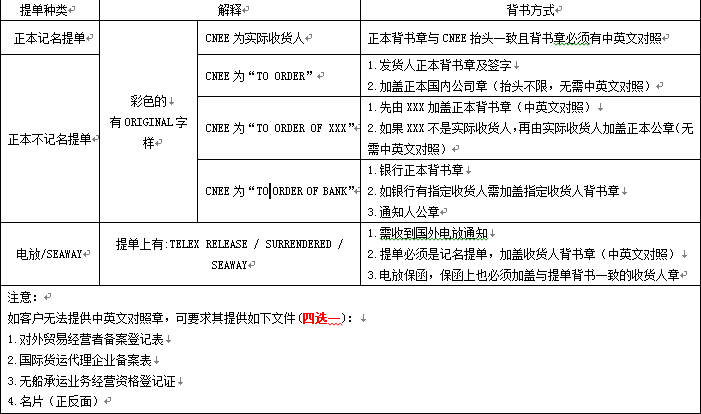 16
相关部门联系方式：
17